Measuring angles
Intelligent Practice
Silent 
Teacher
Narration
Your Turn
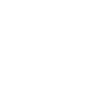 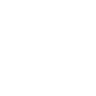 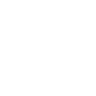 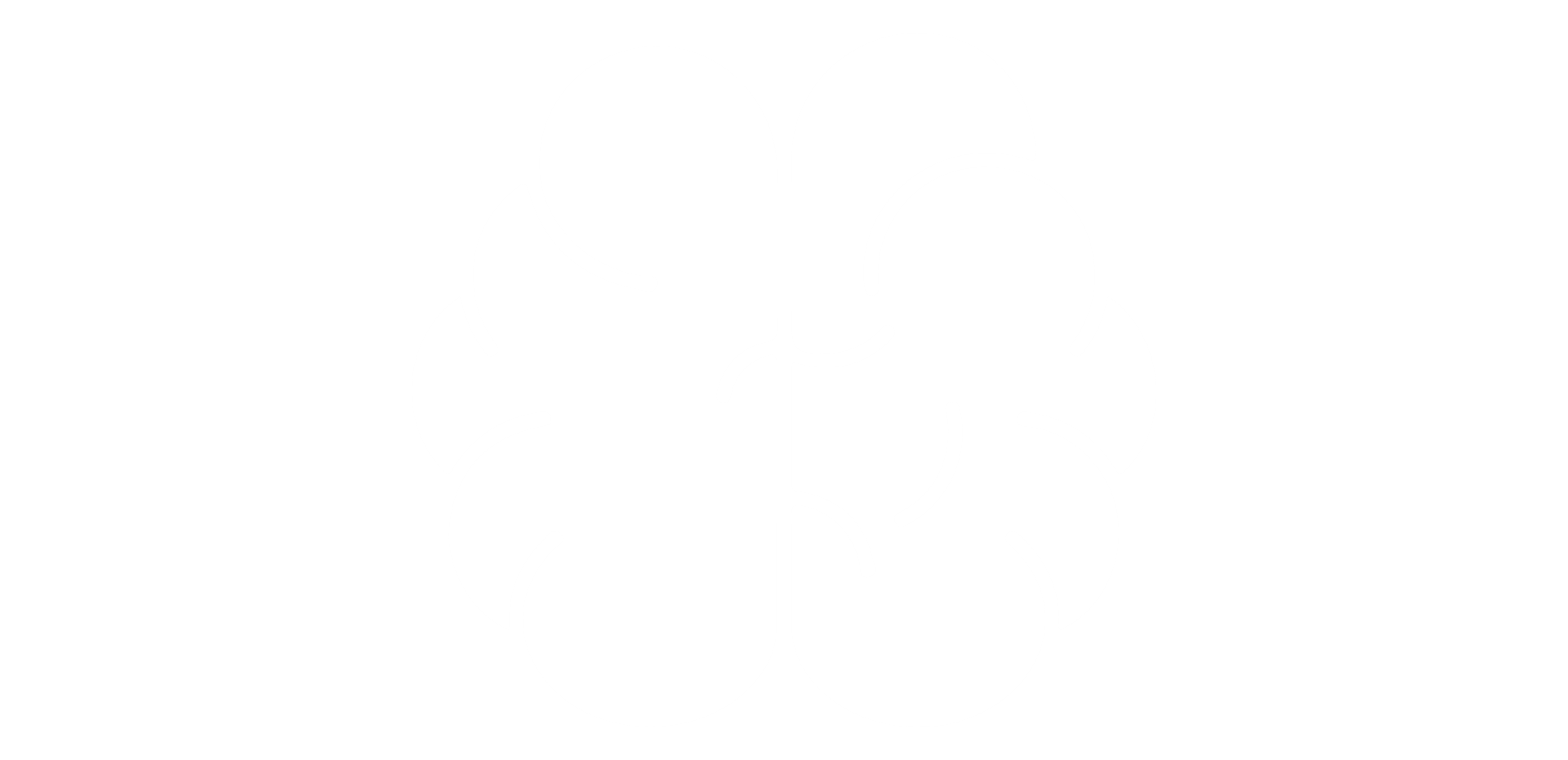 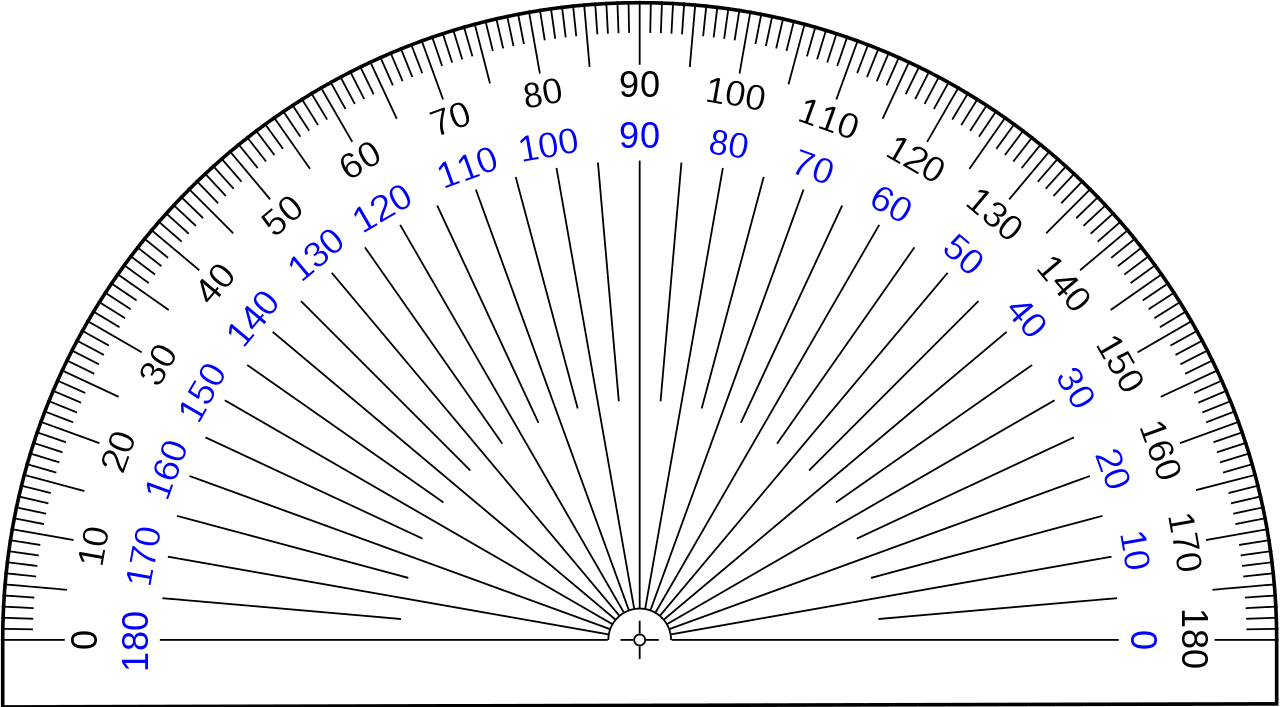 Practice
Worked Example
Your Turn
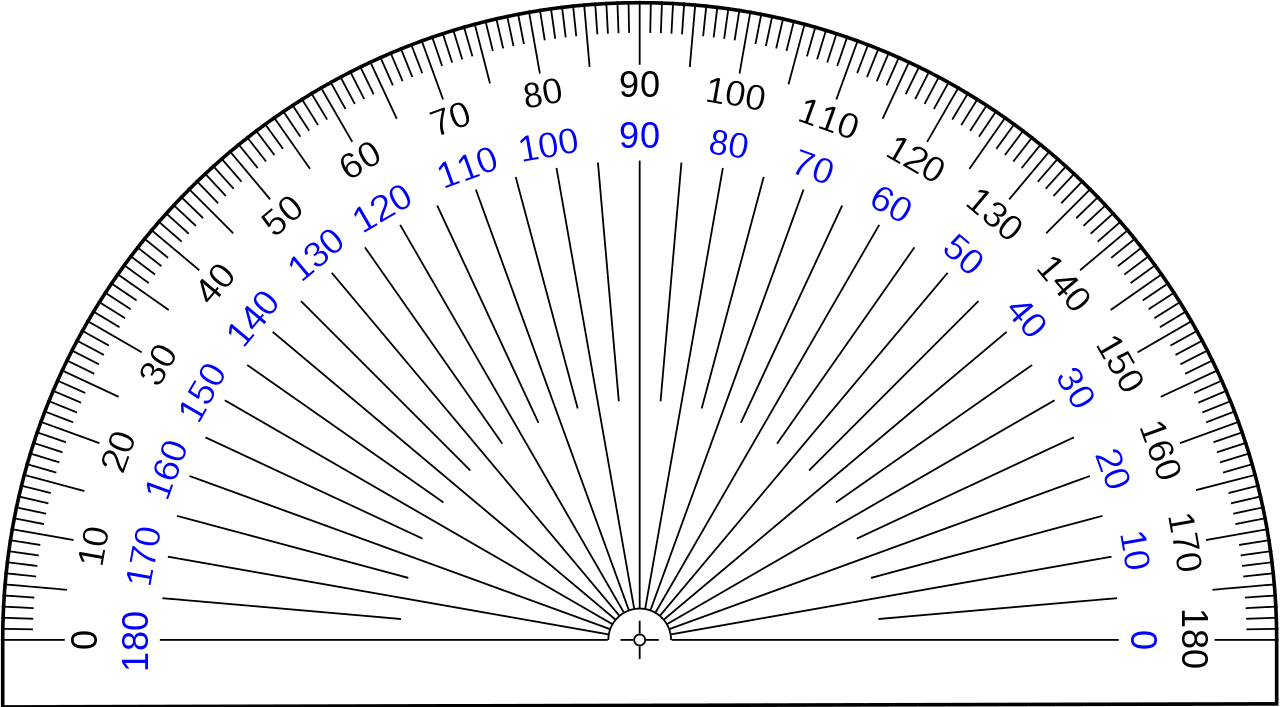 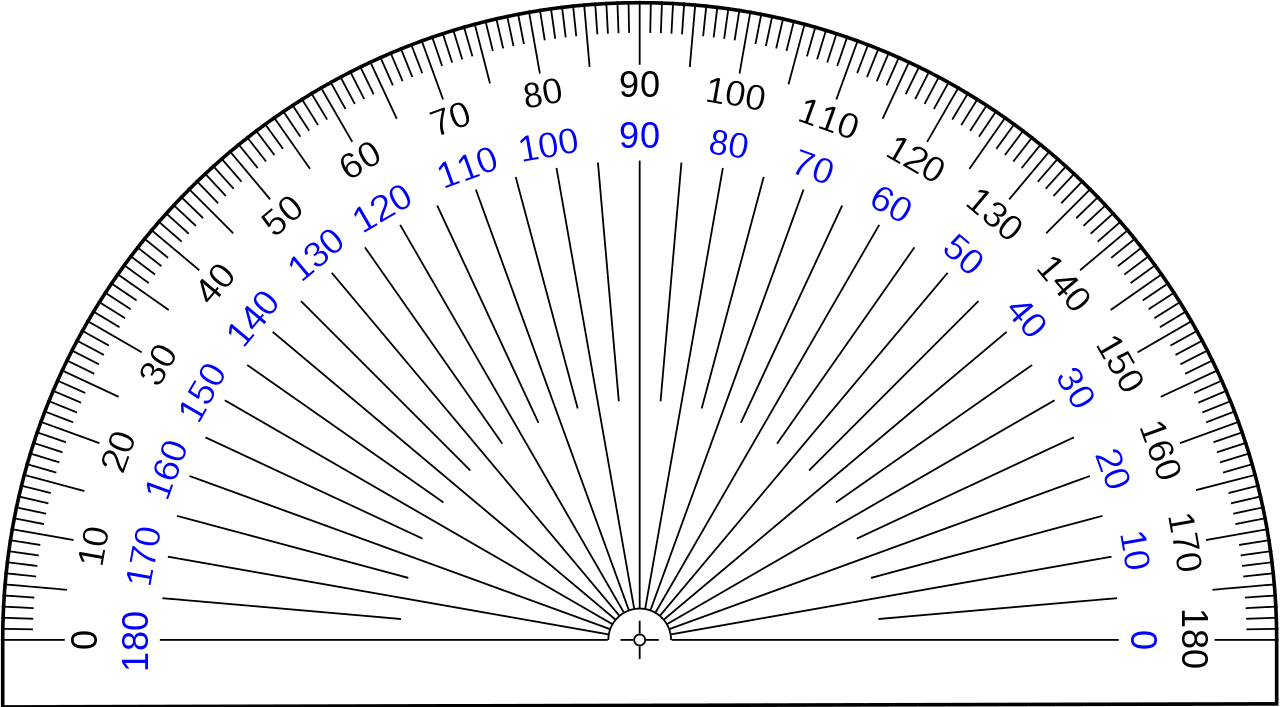 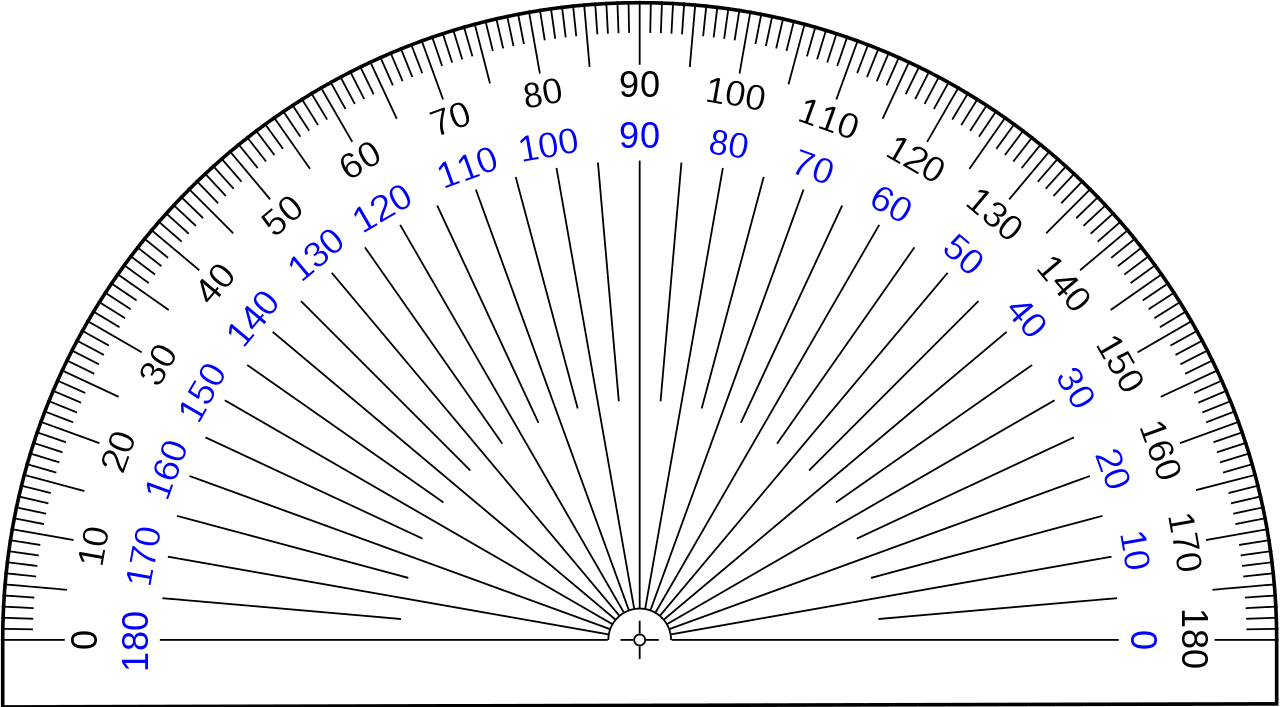 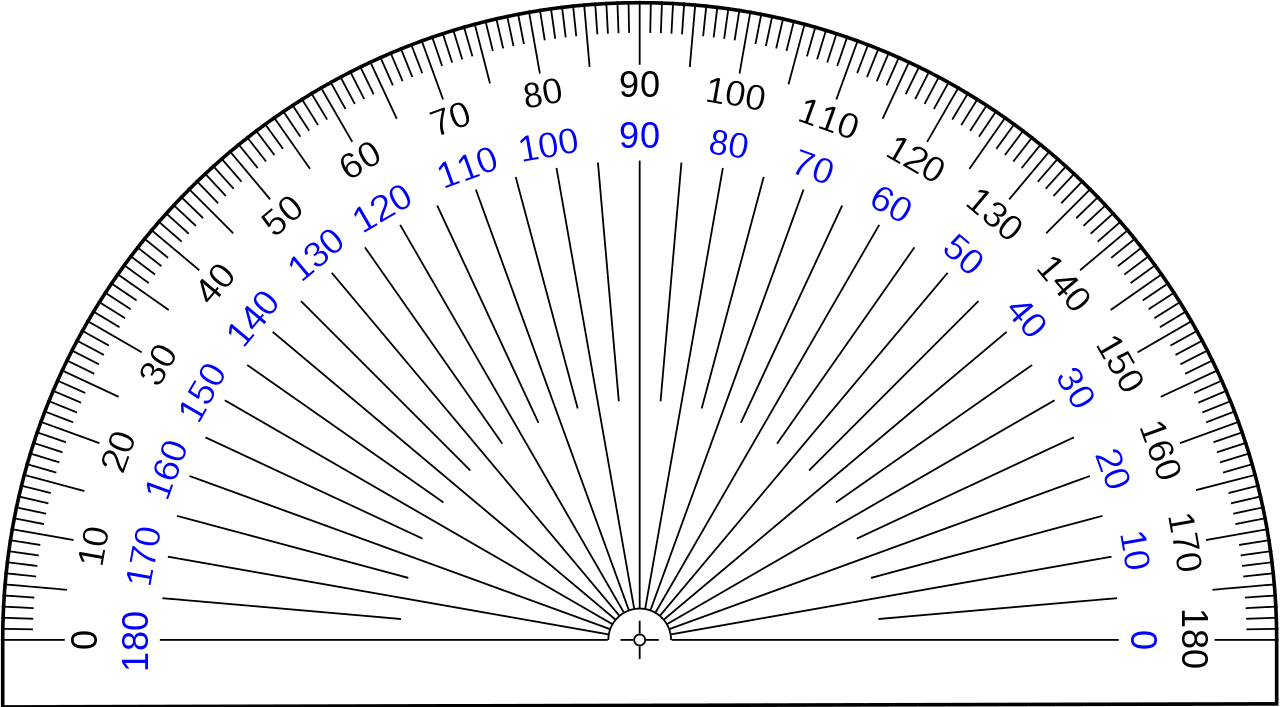 1.
Size of angle?
4.
Size of angle?
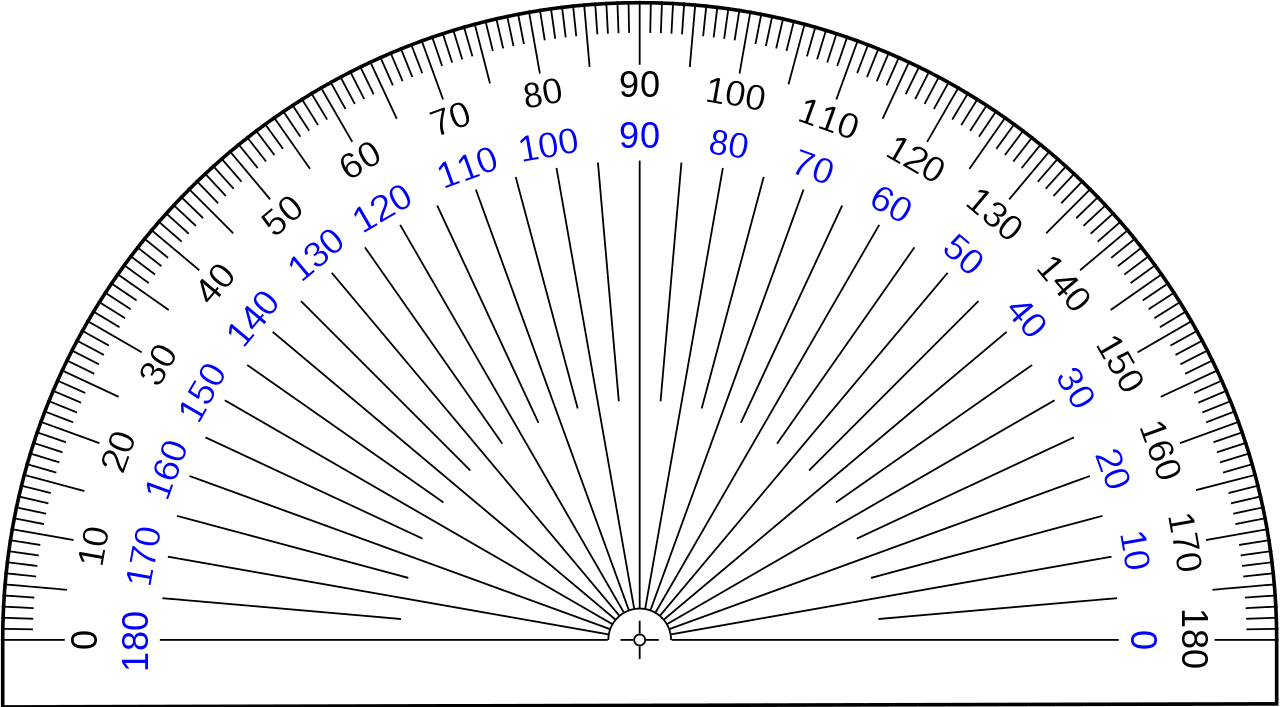 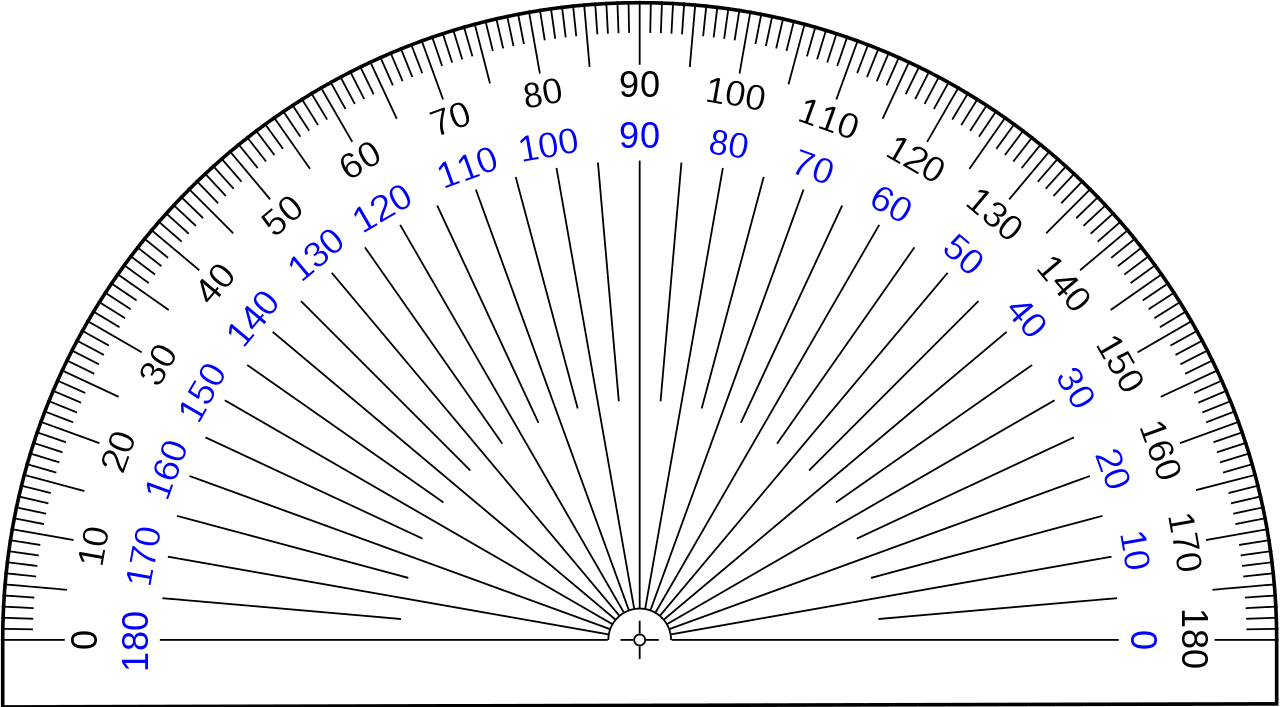 2.
Size of angle?
5.
Size of angle?
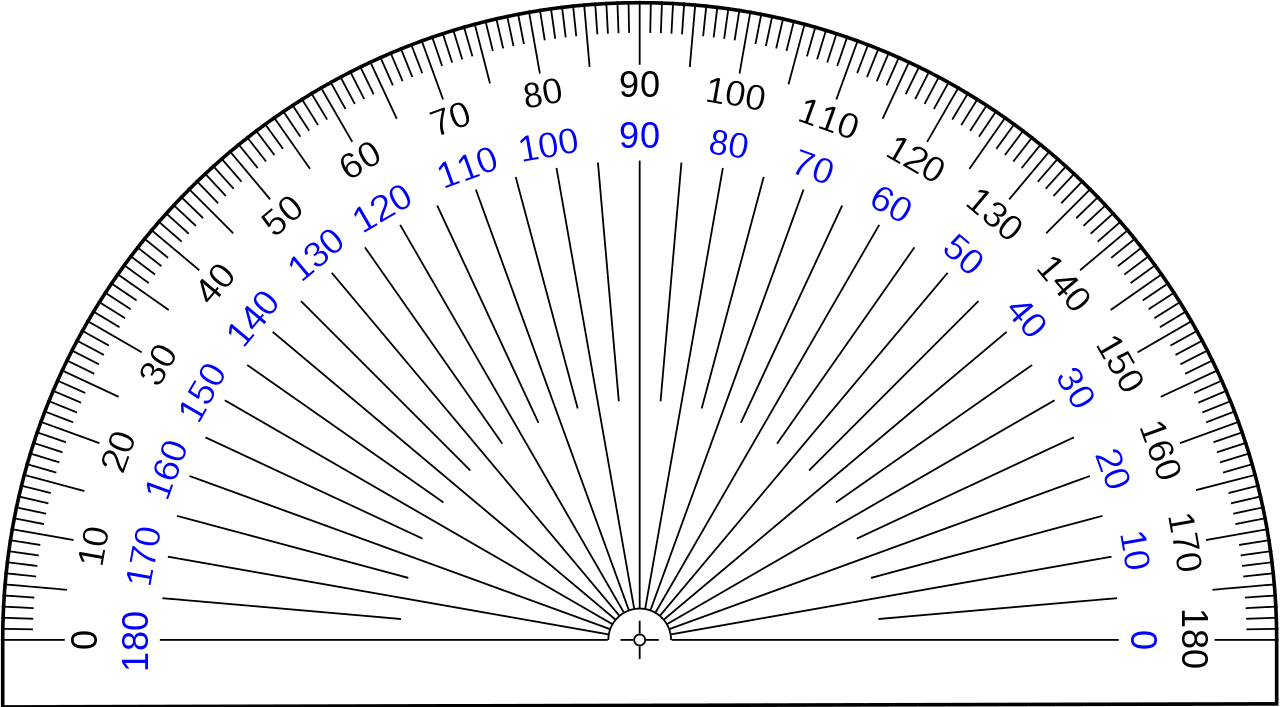 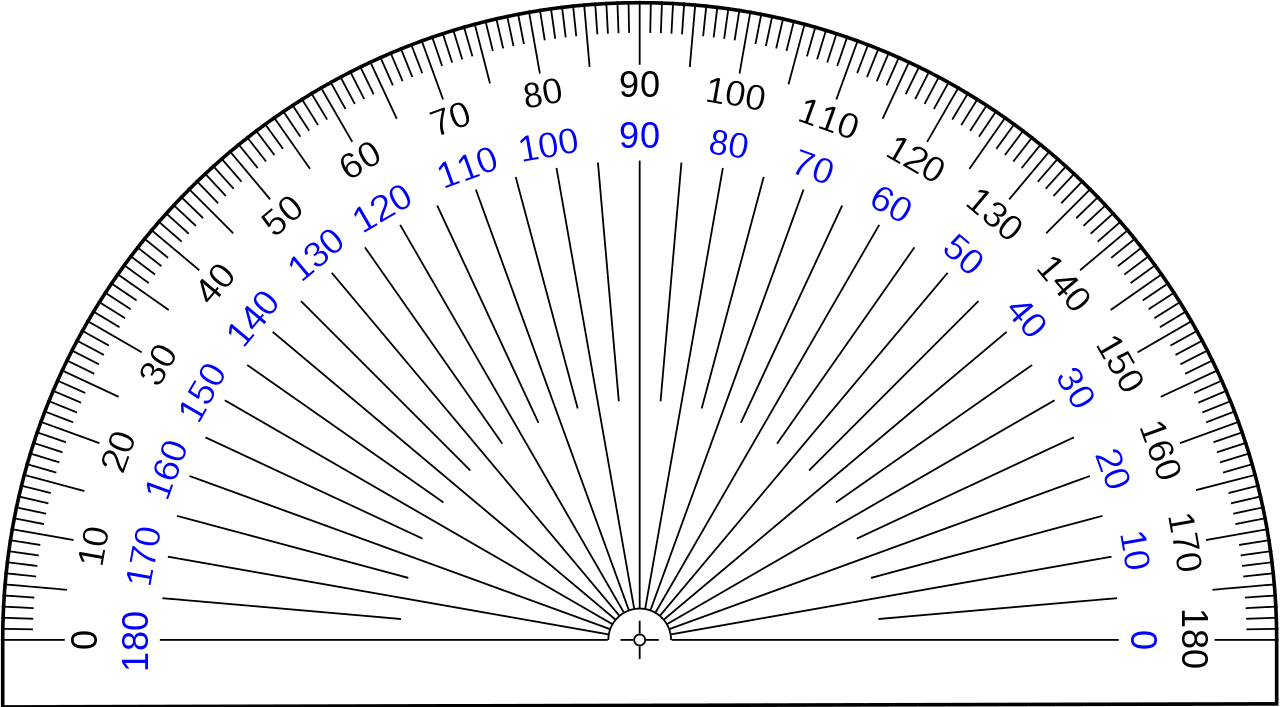 3.
Size of angle?
6.
Size of angle?
7.
Size of angle?
9.
Size of angle?
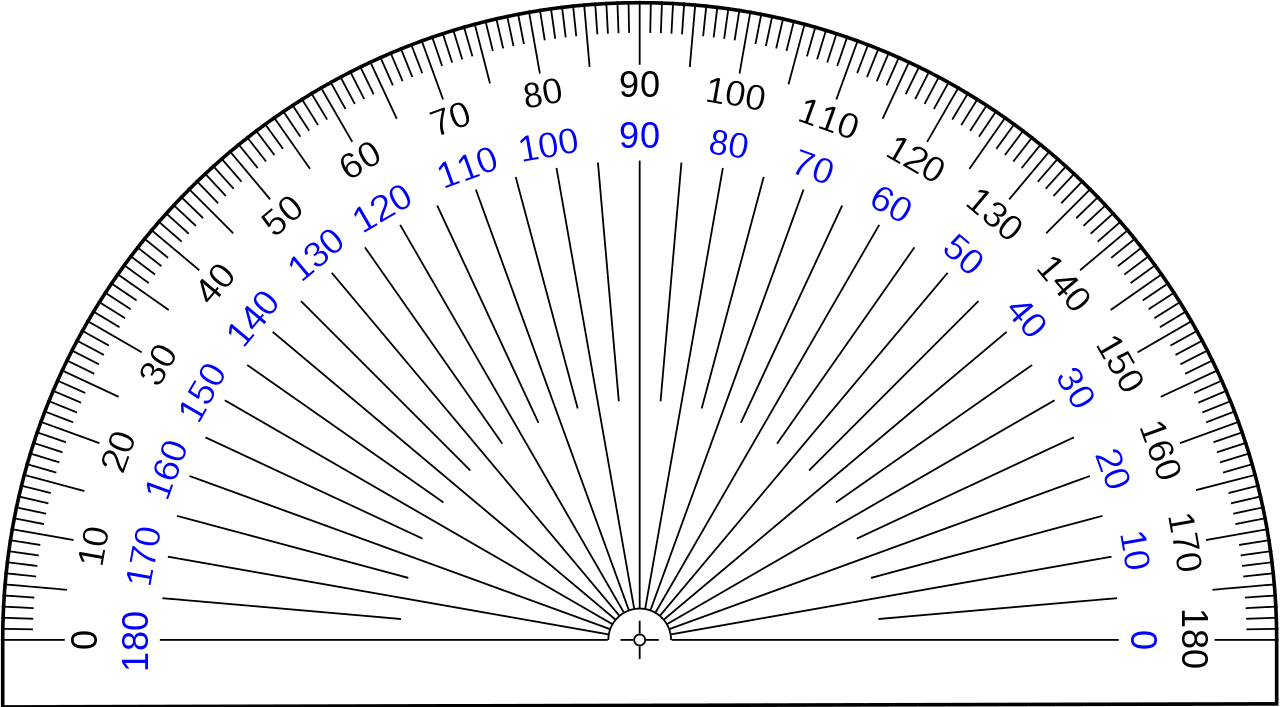 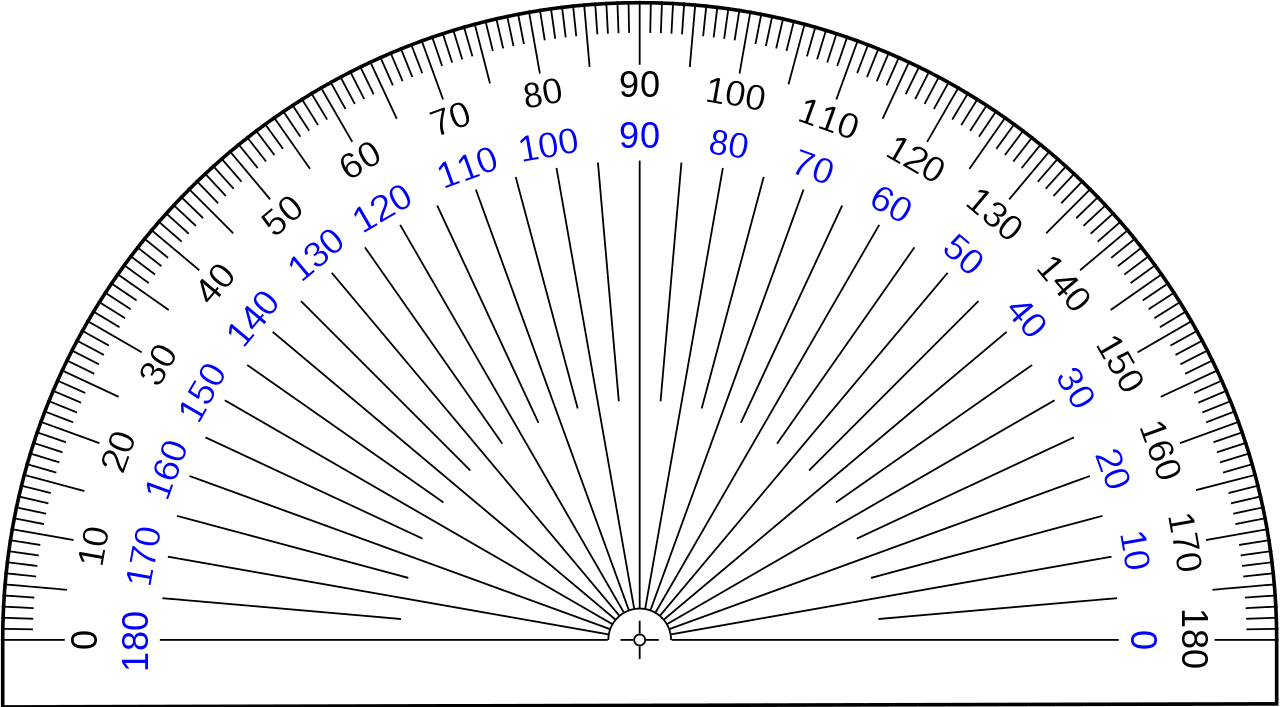 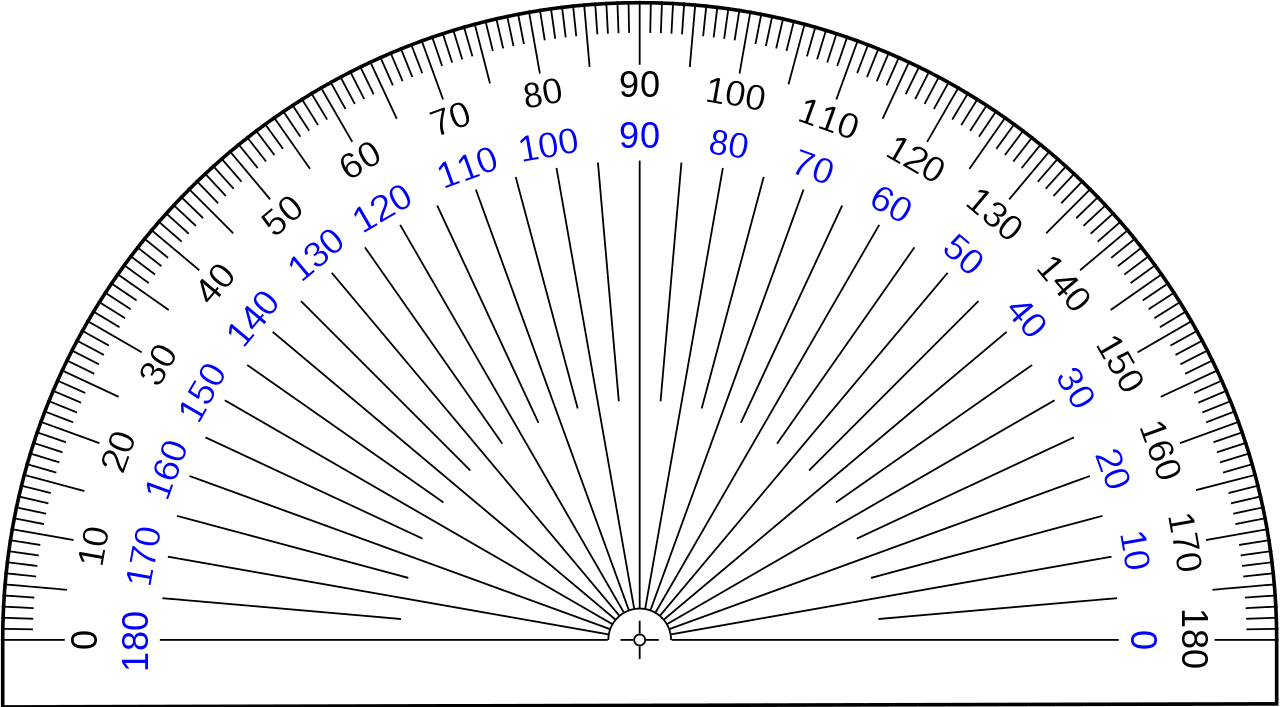 8.
Size of angle?
10.
Size of angle?
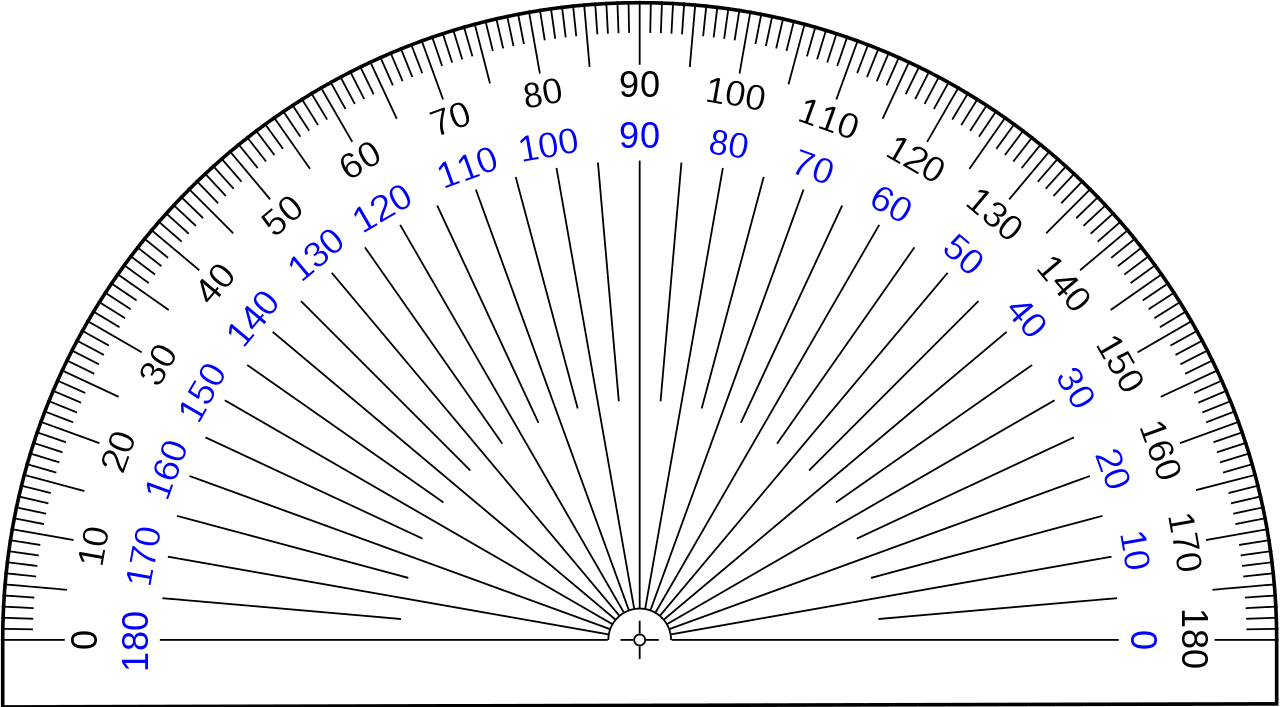 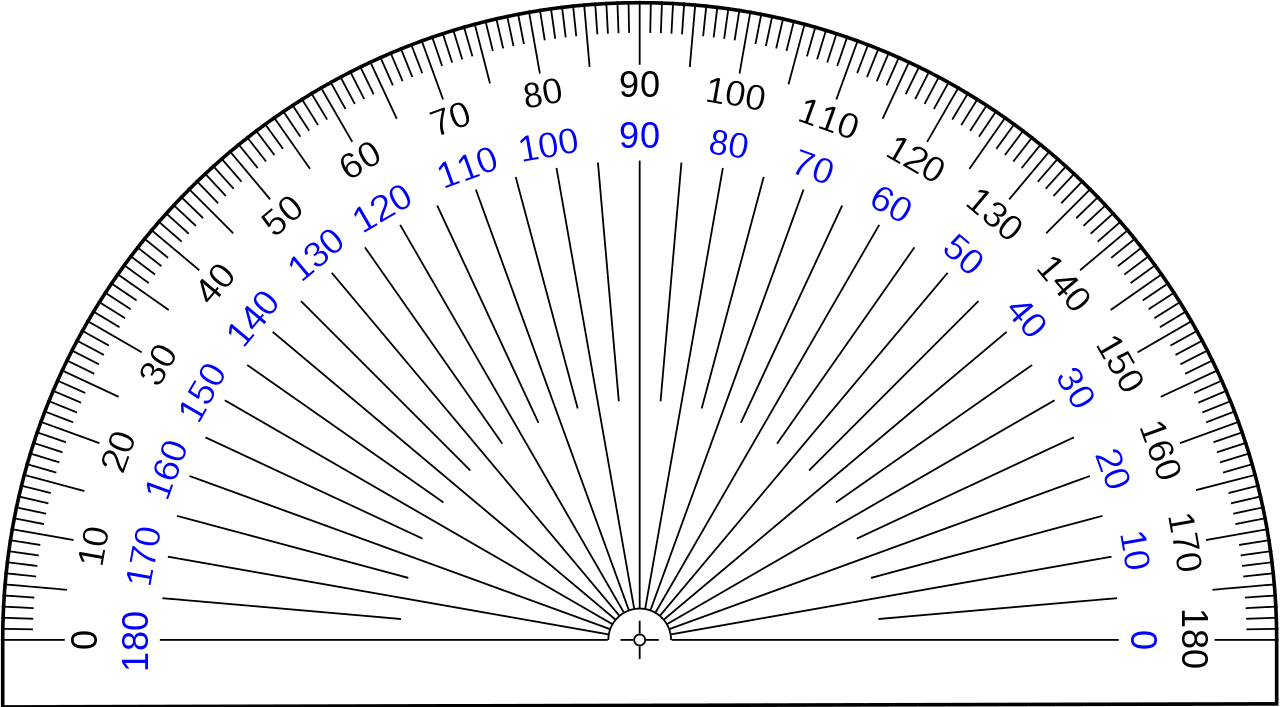 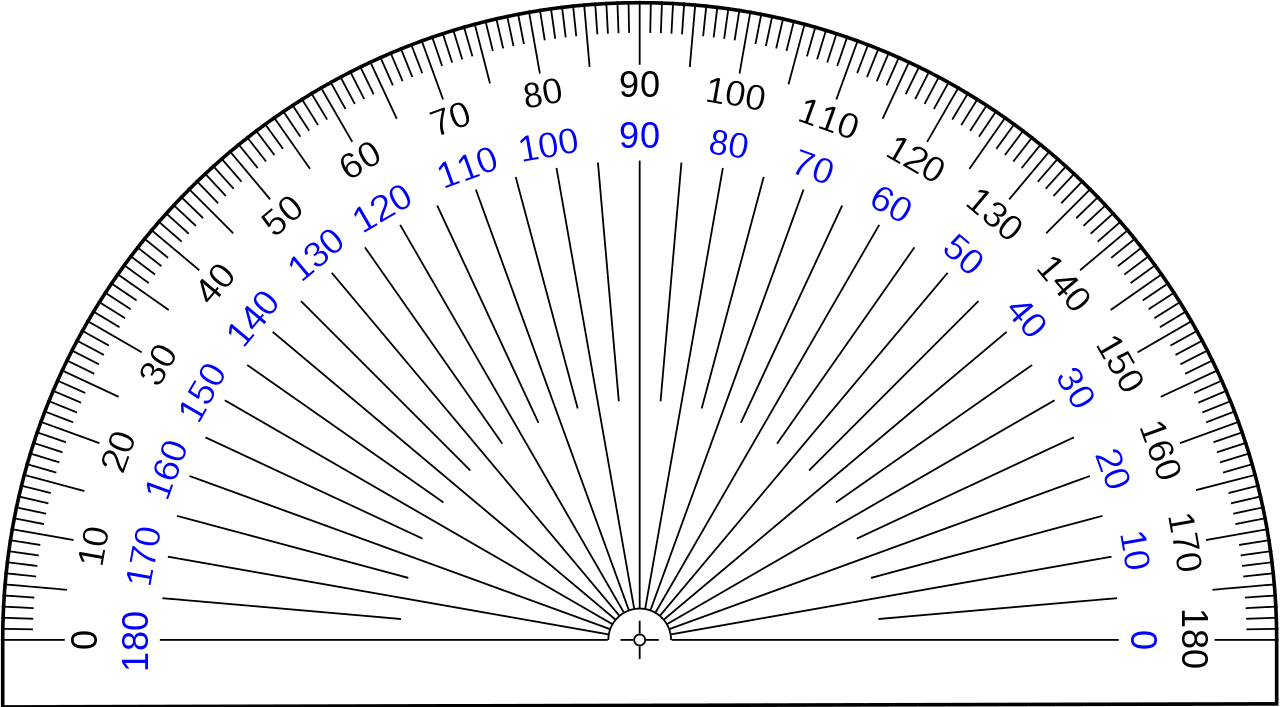 1.
Size of angle?
4.
Size of angle?
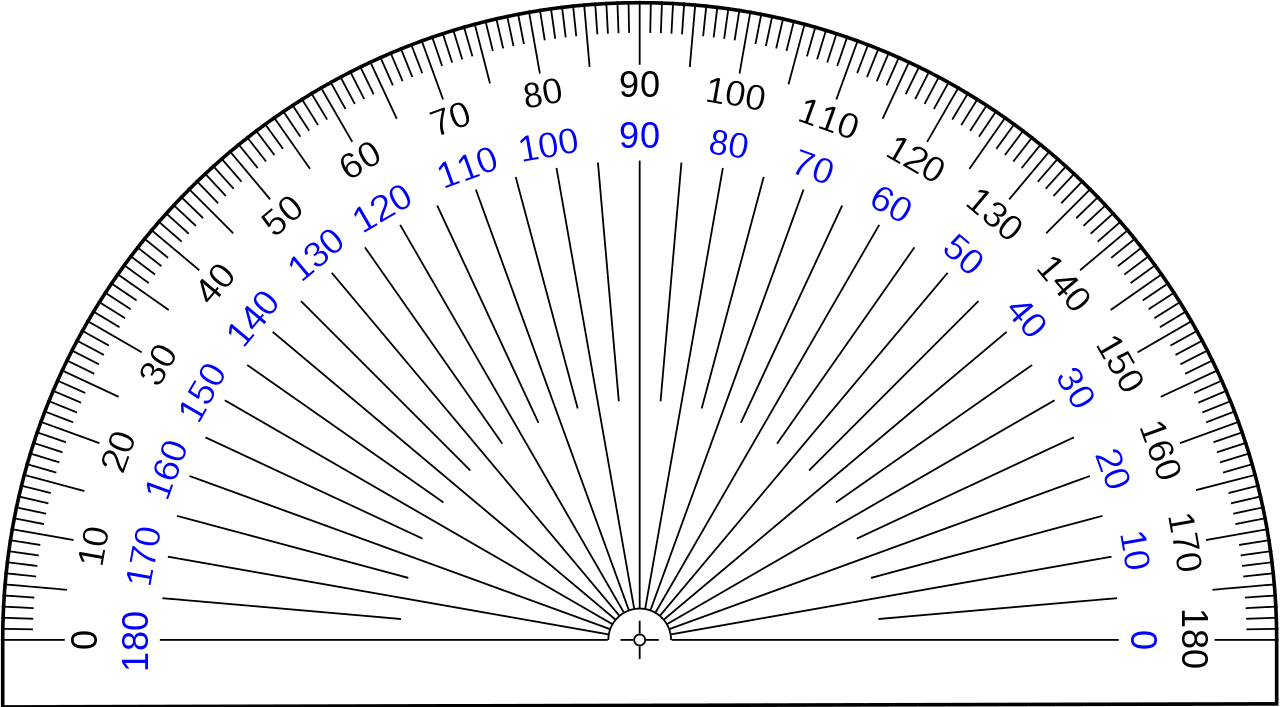 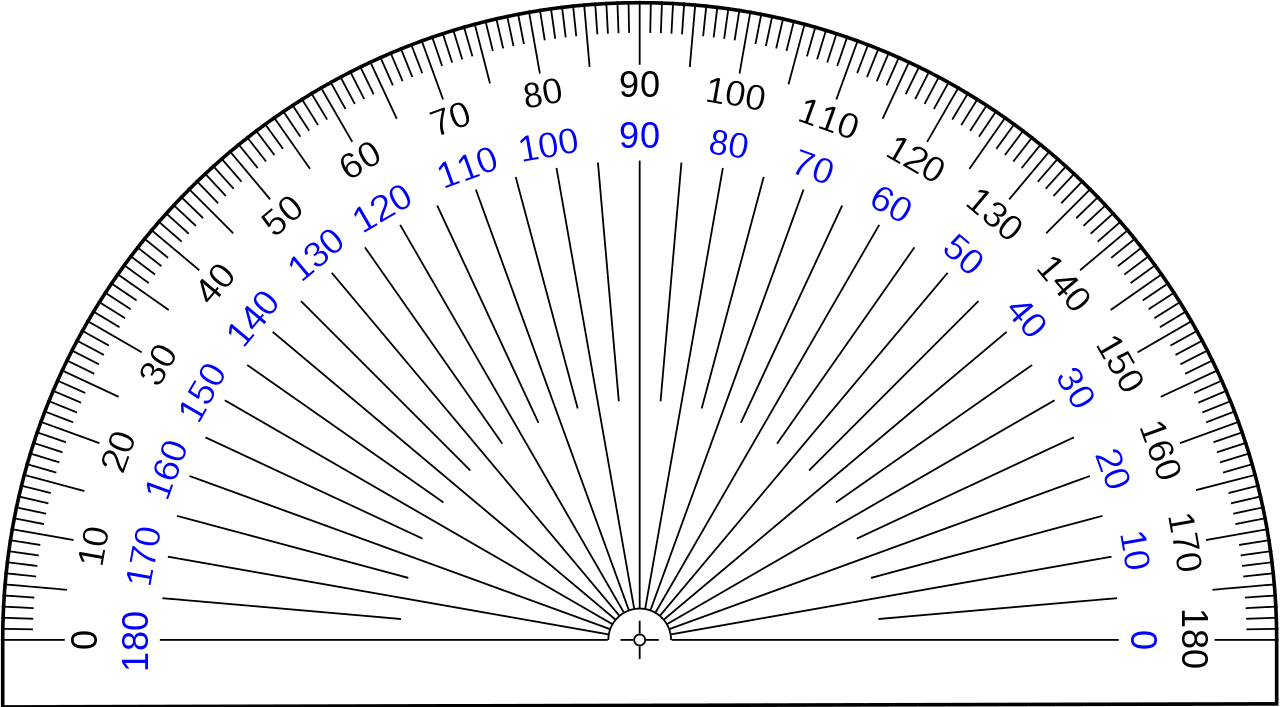 2.
Size of angle?
5.
Size of angle?
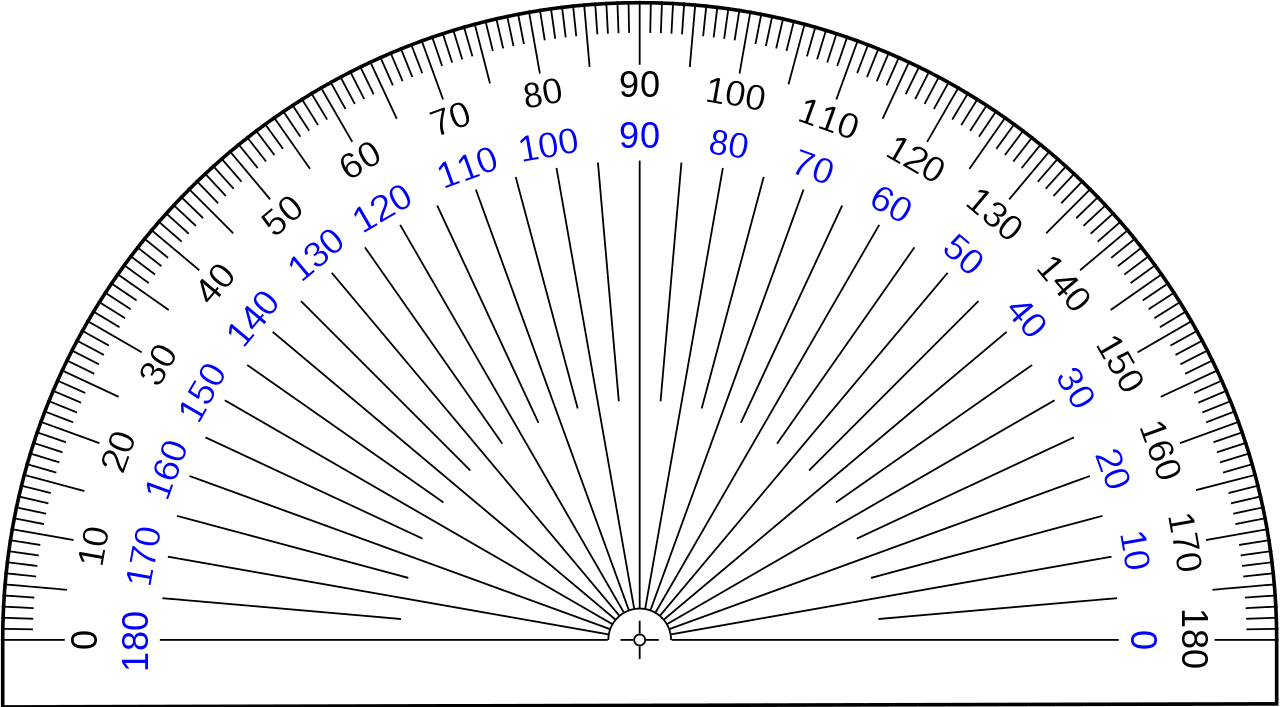 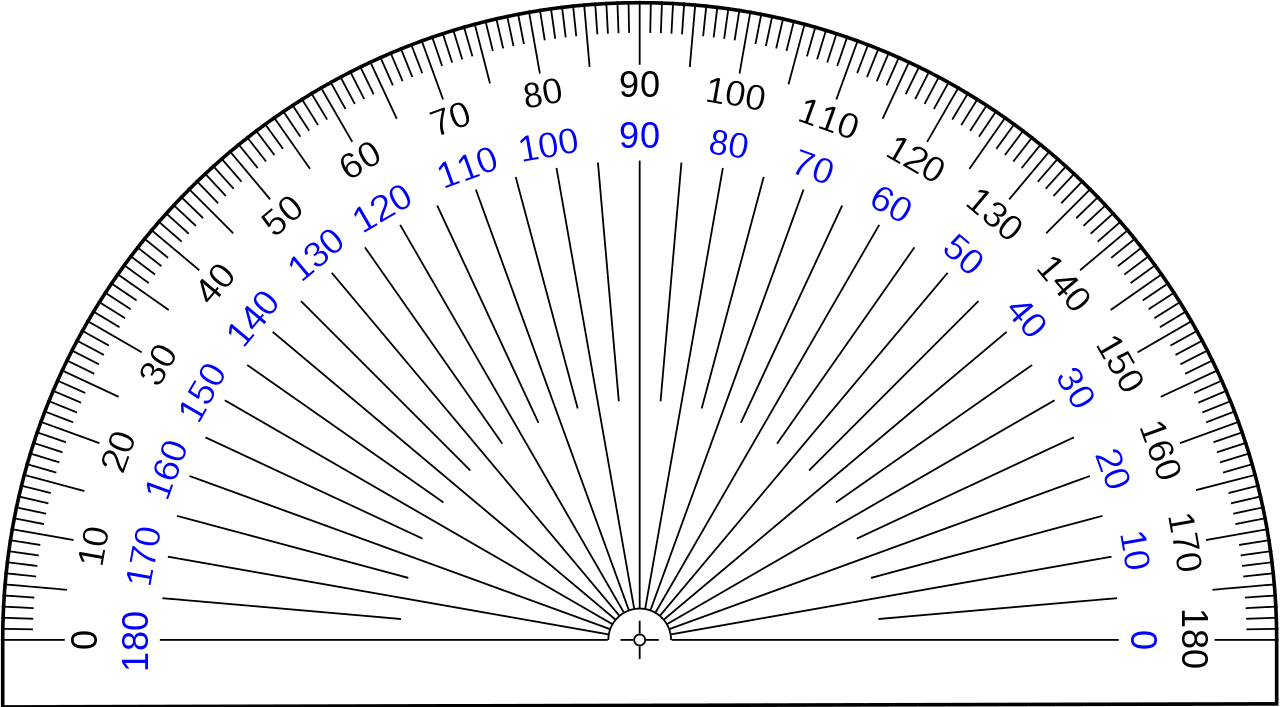 3.
Size of angle?
6.
Size of angle?
7.
Size of angle?
9.
Size of angle?
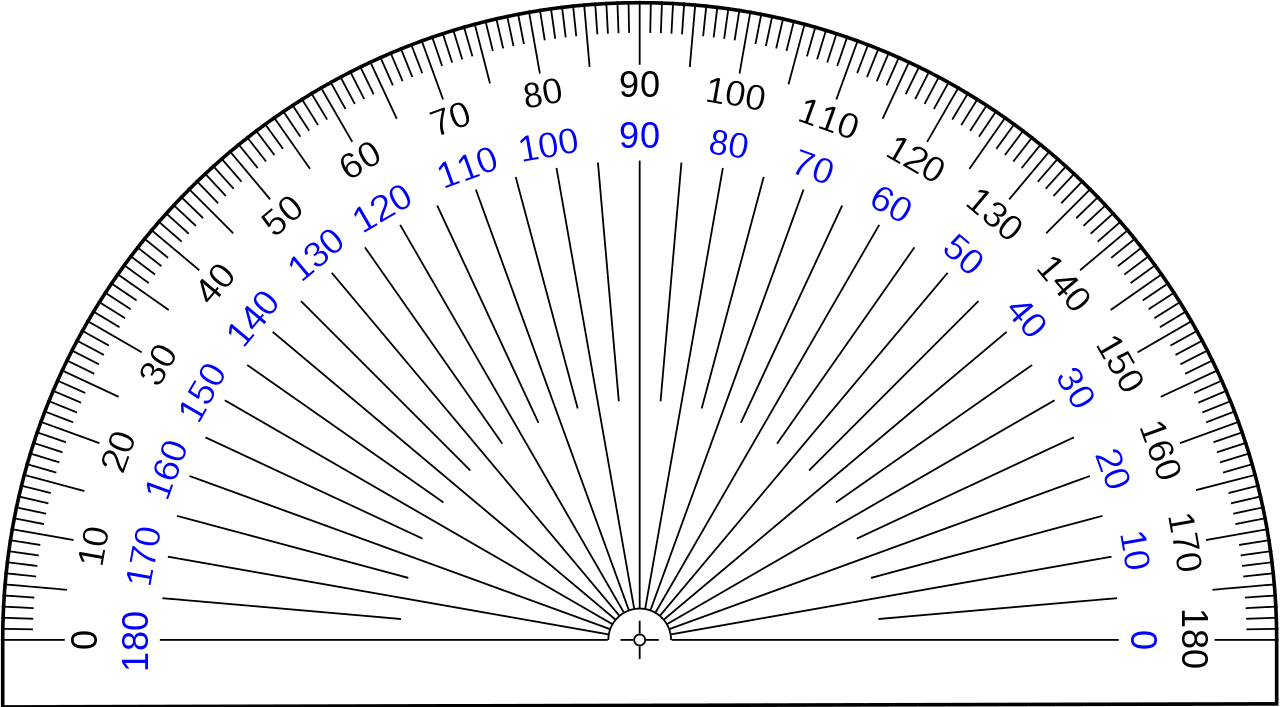 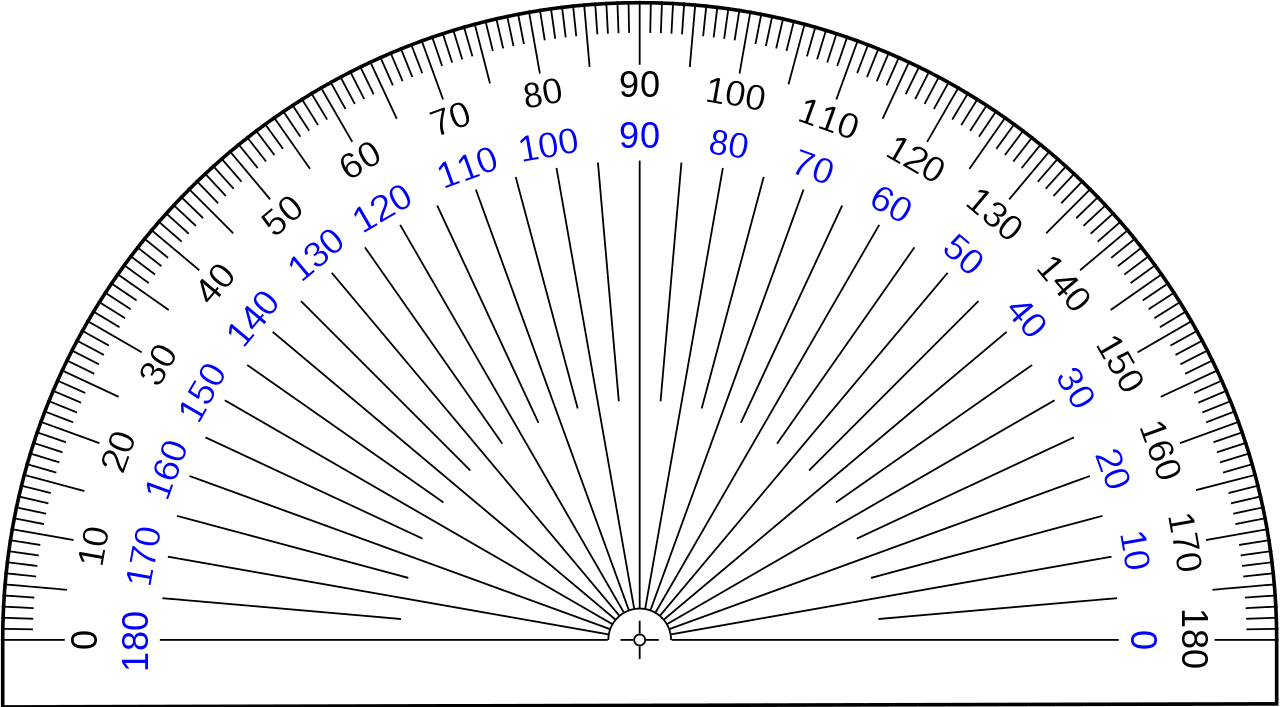 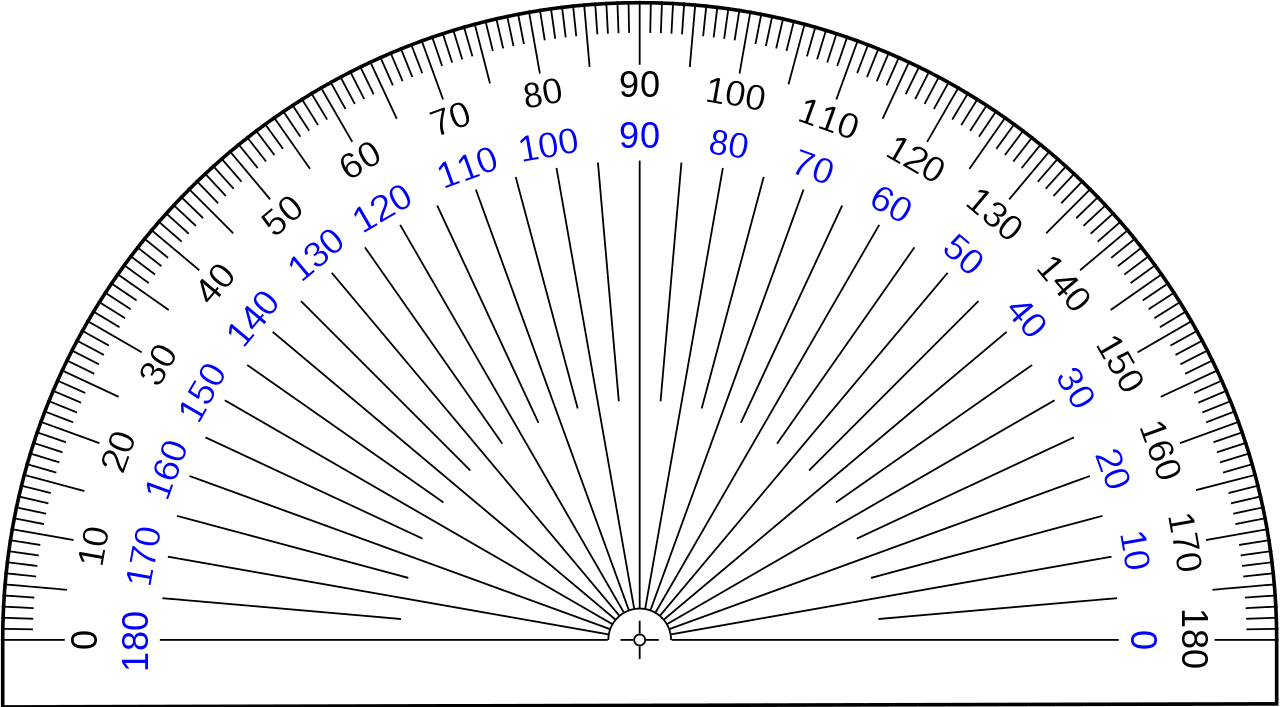 8.
Size of angle?
10.
Size of angle?
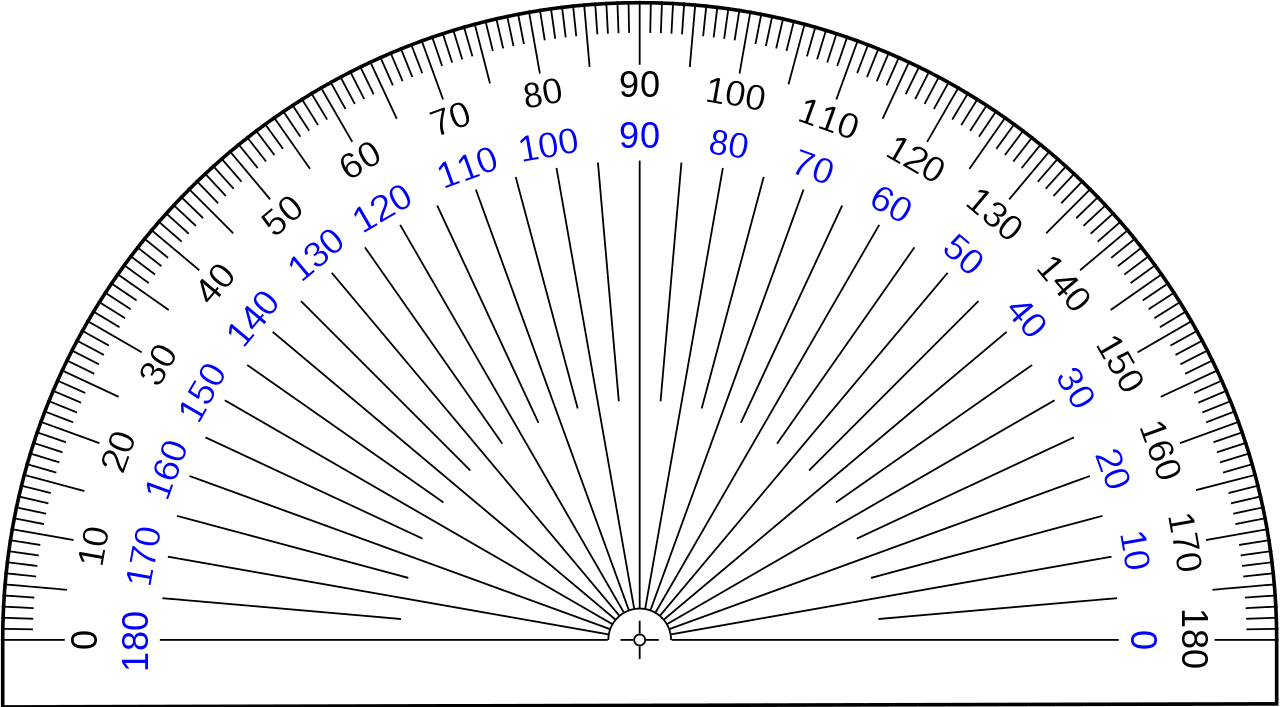 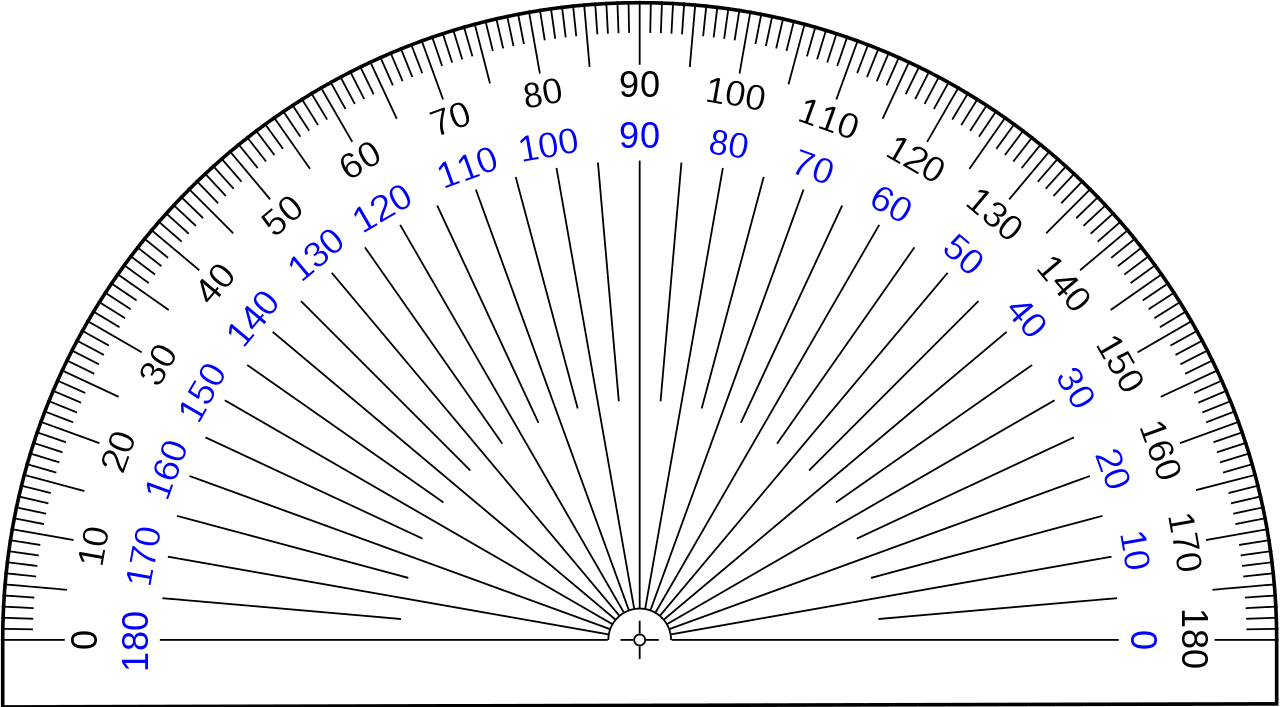 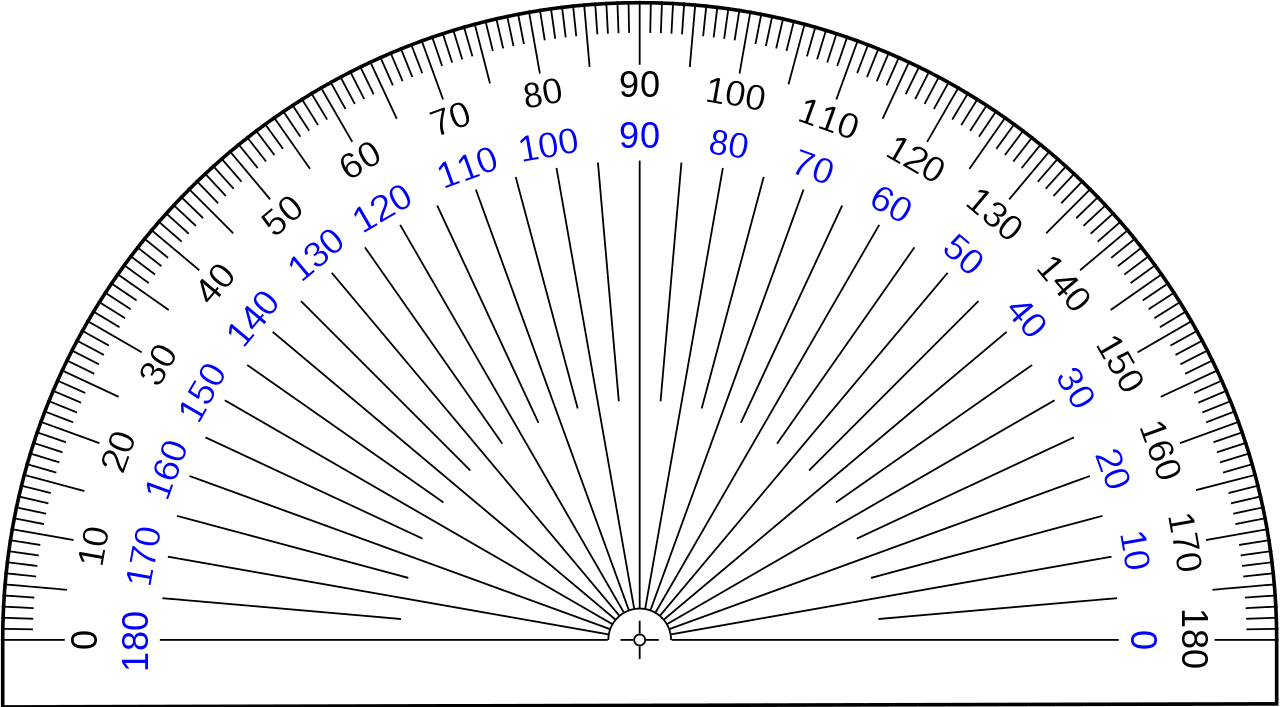 1.
Size of angle?
4.
Size of angle?
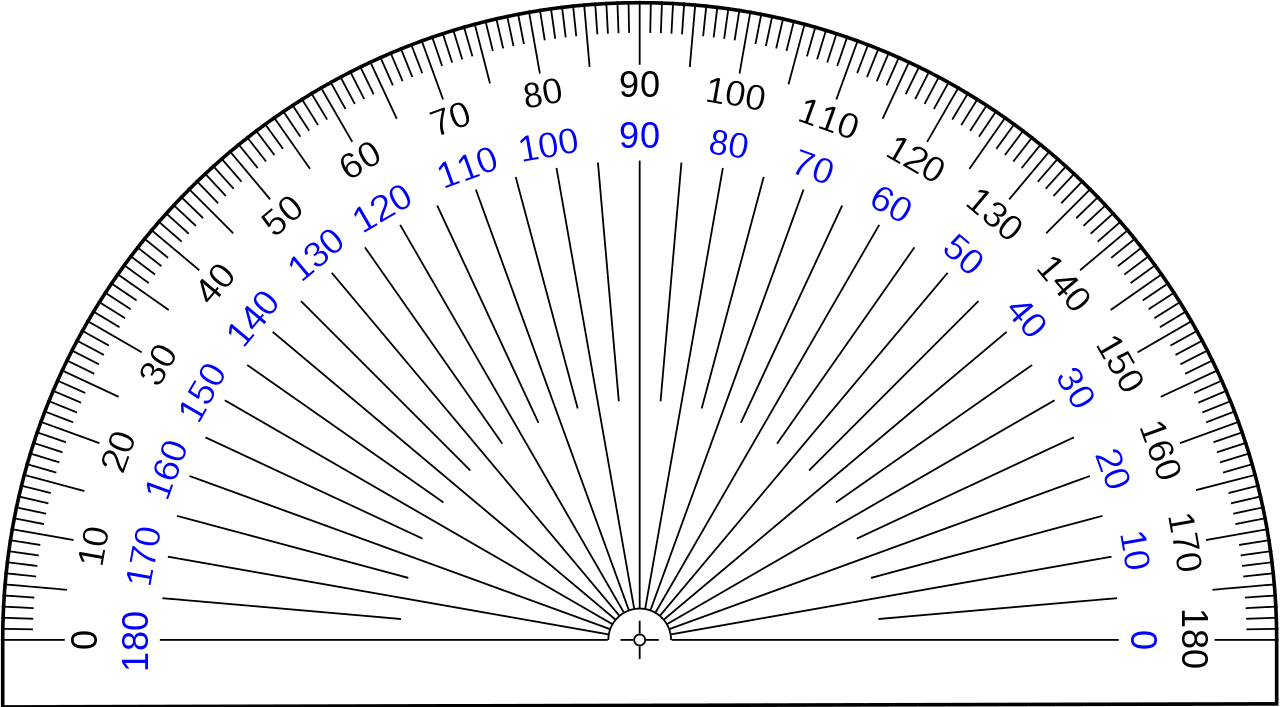 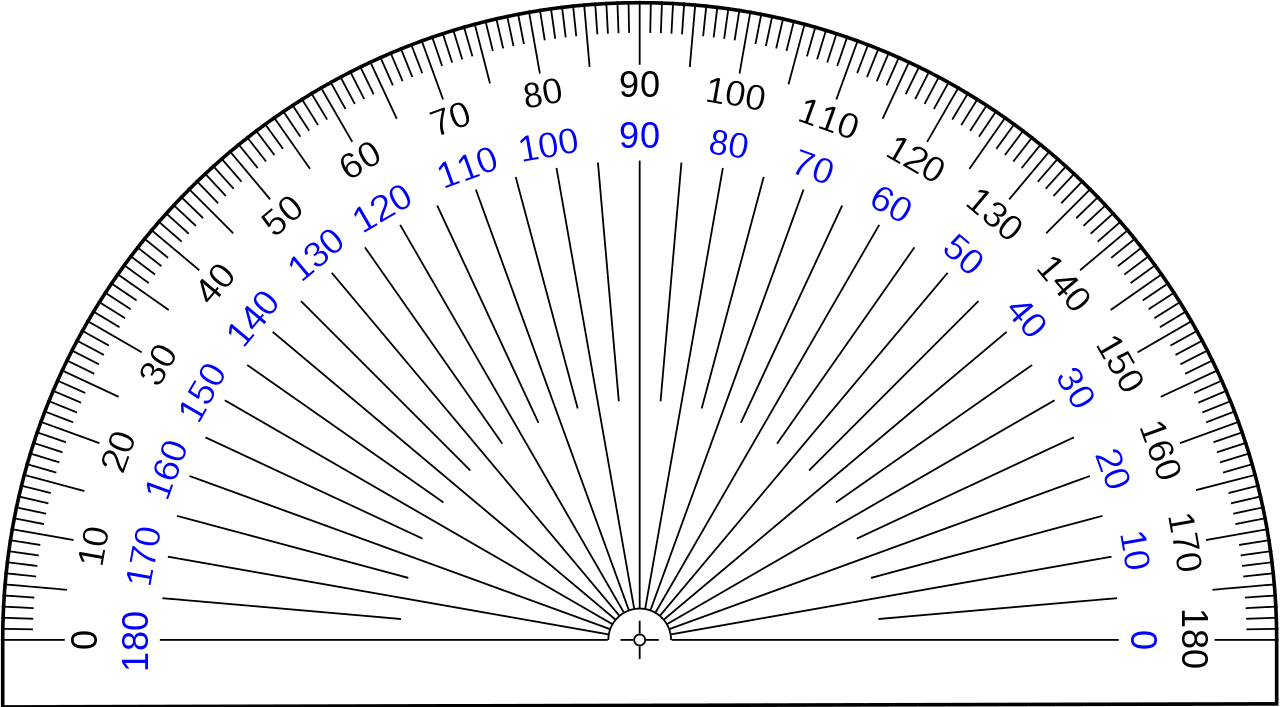 2.
Size of angle?
5.
Size of angle?
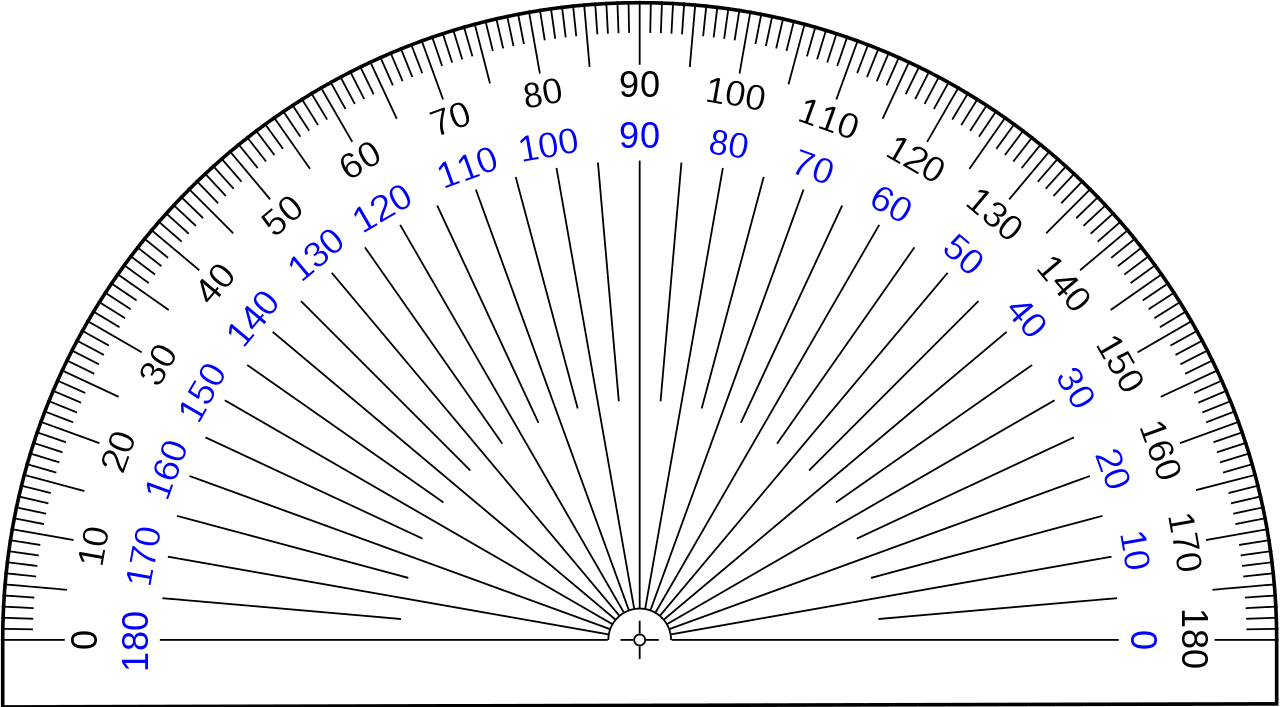 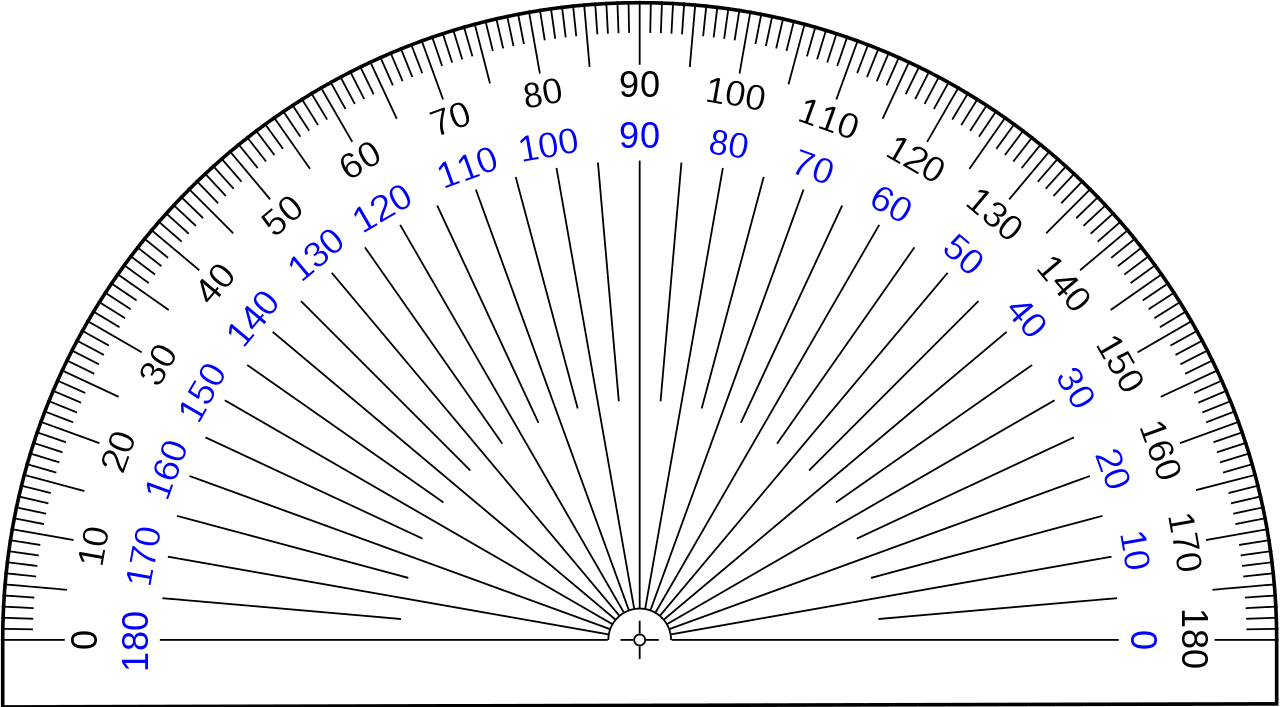 3.
Size of angle?
6.
Size of angle?
7.
Size of angle?
9.
Size of angle?
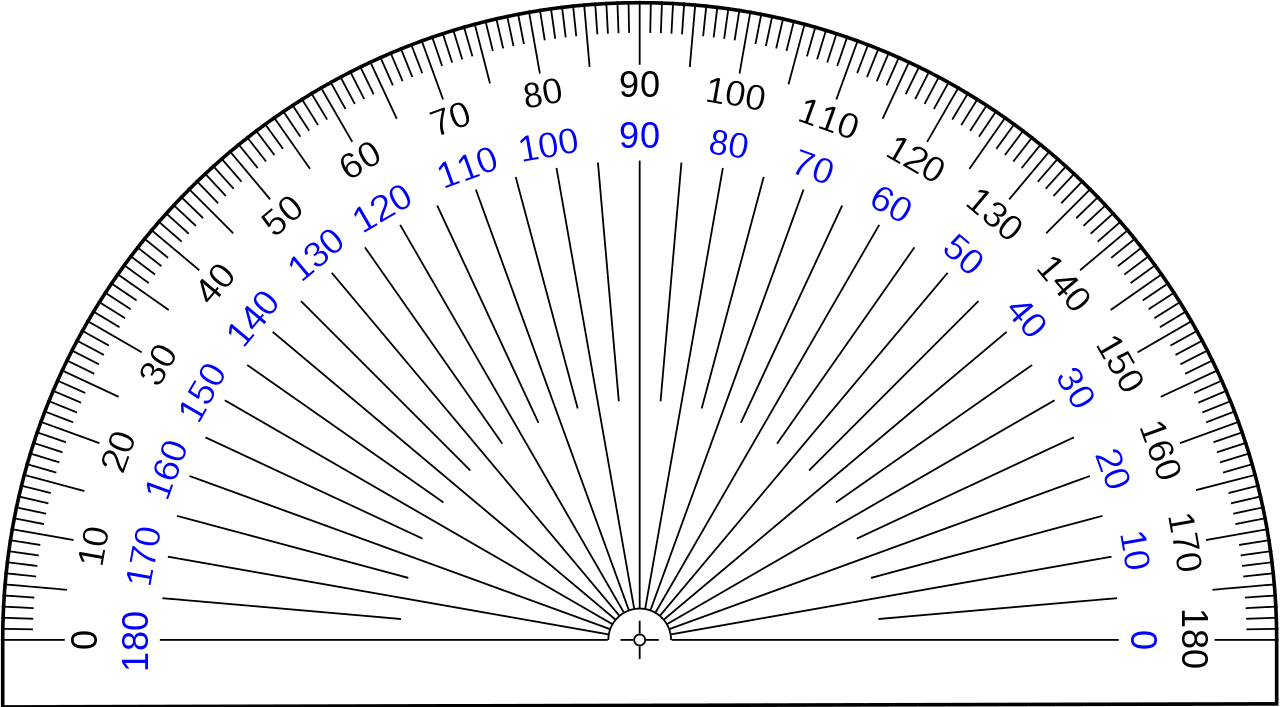 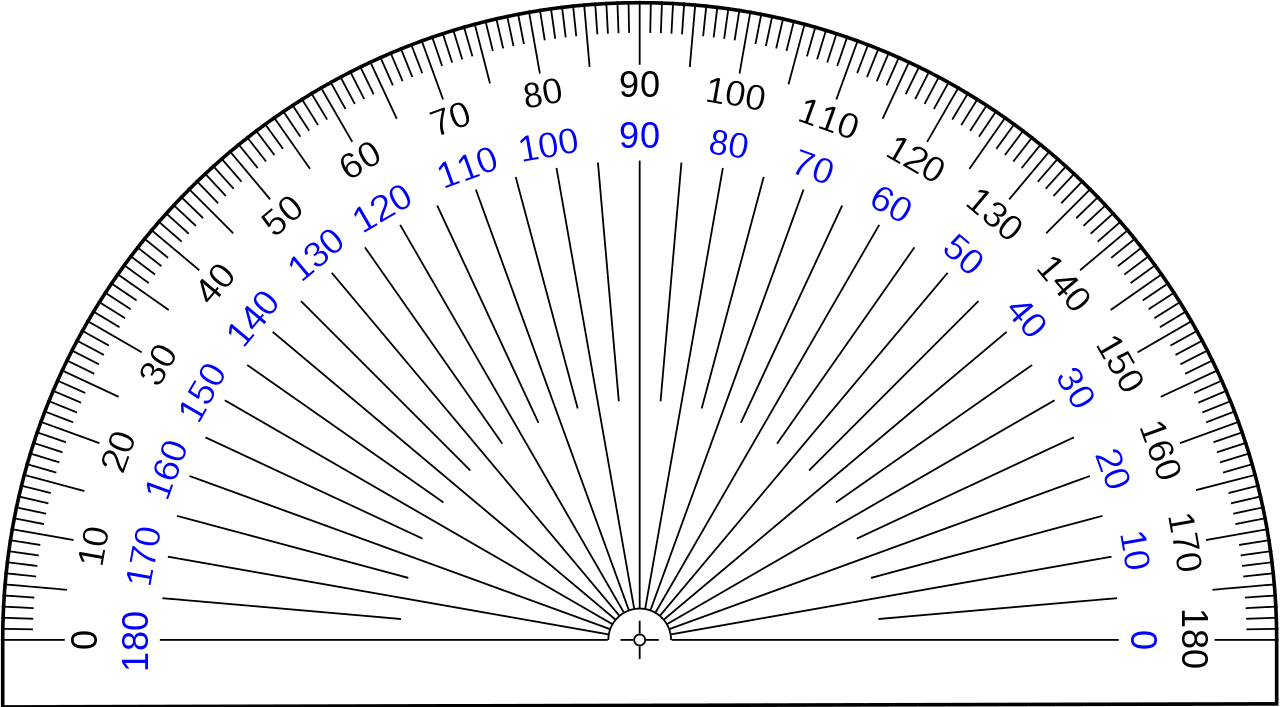 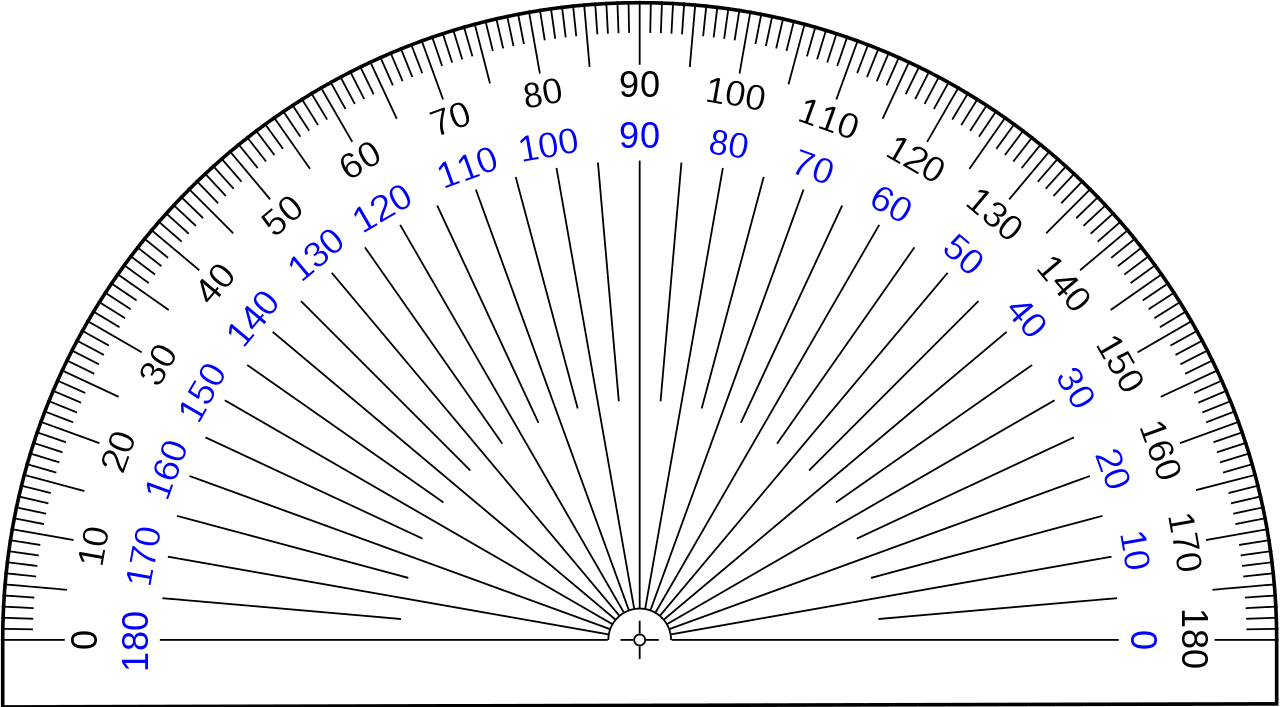 8.
Size of angle?
10.
Size of angle?
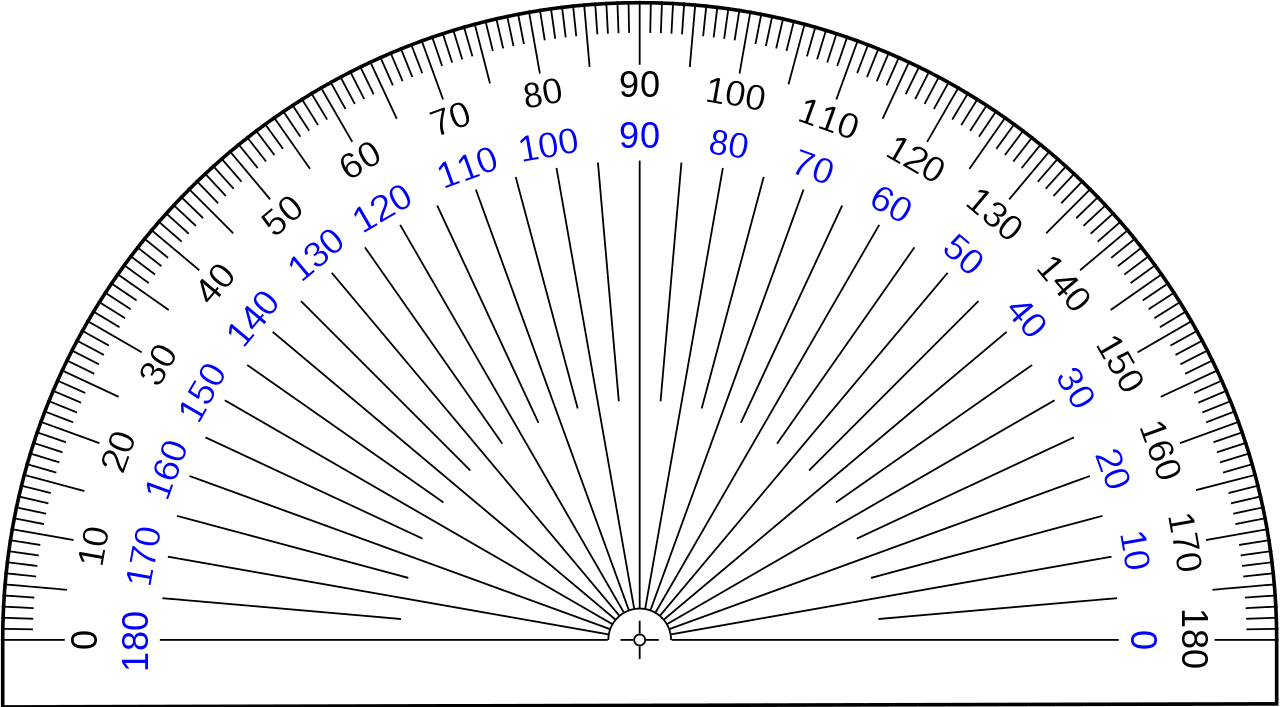